Trig Identities and Formulae
AS 91575
4 credits
Identically equal
≡
sin(x) ≡ cos(90° - x)
90 -x
h
o
x
a
cos(x) ≡ sin(90° - x)
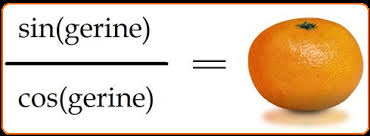 sin2(x) + cos2(x) ≡ 1
if we divide each term by sin2(x) we get
1 + cot2(x) ≡ cosec2(x)
1 + cot2(x) ≡ cosec2(x)
can be cleverly rearranged to give
cot2(x) ≡ cosec2(x) - 1
cosec2(x) - cot2(x) ≡ 1
1 + cot2(x) ≡ cosec2(x)
cot2(x) ≡ cosec2(x) - 1
cosec2(x) - cot2(x) ≡ 1
sin2(x) + cos2(x) ≡ 1
if we divide each term by cos2(x) we get
tan2(x) + 1 ≡ sec2(x)
tan2(x) + 1 ≡ sec2(x)
can be cleverly rearranged to give
tan2(x) ≡ sec2(x) - 1
sec2(x) - tan2(x) ≡ 1
tan2(x) + 1 ≡ sec2(x)
tan2(x) ≡ sec2(x) - 1
sec2(x) - tan2(x) ≡ 1
use these amazing identities to prove the identities in exercise 6.02 on page 95
remember LHS = RHS
Compound Angle
 Formulae
part i
sin(A + B) = sinAcosB + cosAsinB
cos(A + B) = cosAcosB - sinAsinB
tan(A + B) = tanA + tanB                     1 - tanAtanB
sin(A - B) = sinAcosB - cosAsinB
cos(A - B) = cosAcosB + sinAsinB
tan(A - B) = tanA - tanB                     1 + tanAtanB
you will now be tested on your ability to recognise these formulae 

page 97 exercise 6.03
Compound Angle
 Formulae

part ii
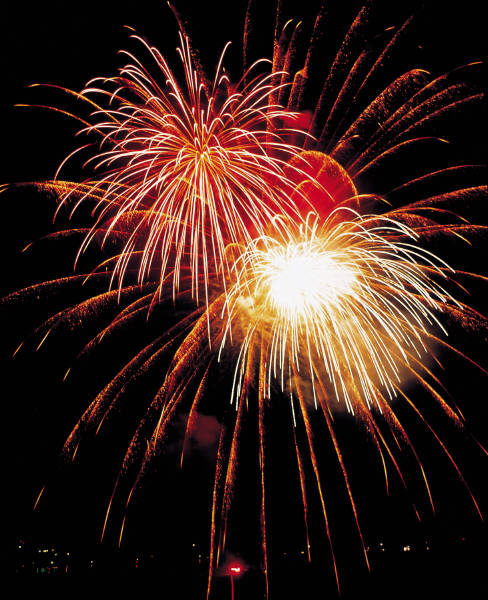 Using the compound angle formulae
tan(A) = 1.2        tan(B) = 0.75

calculate tan (A – B)
you will now be tested on your ability to use these formulae 

page 98 exercise 6.04

page 99 exercise 6.05
Double Angle
 Formulae
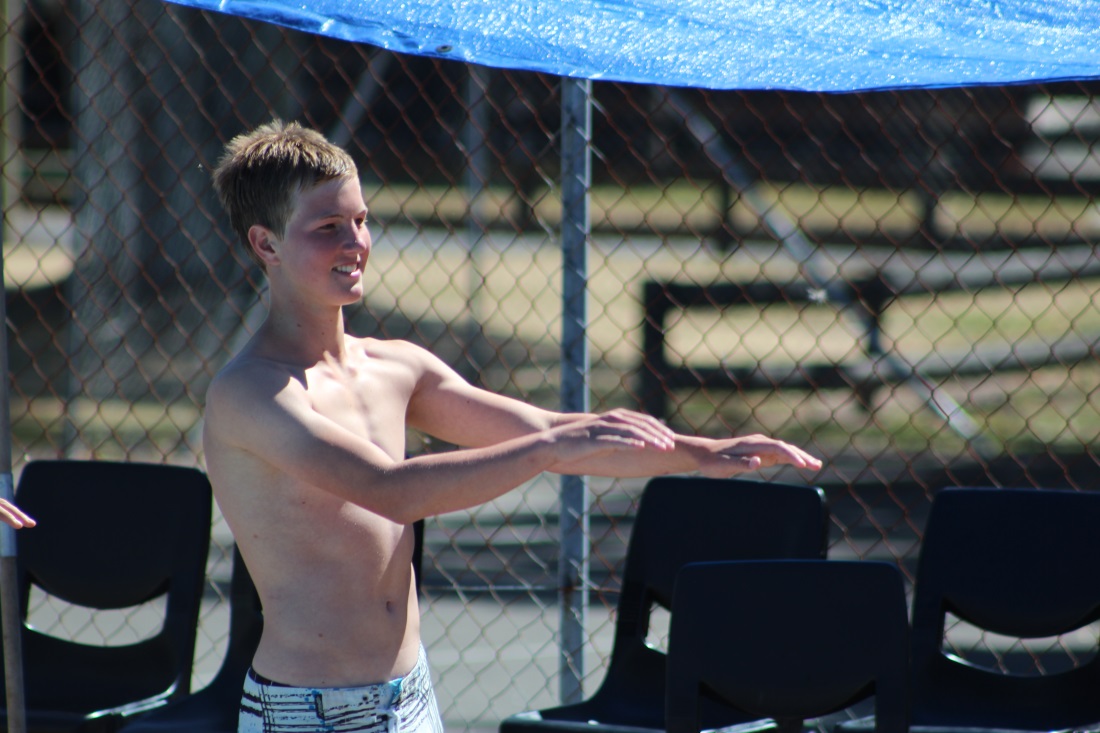 Double Angle Formulae
Learning objectives
11/03/2014
I can use the double angle formulae to solve problems
sin2A = 2sinAcosA
cos2A = cos2A - sin2A
= 1 - 2sin2A
= 2cos2A - 1
tan2A = 2tanA              1 - tan2A
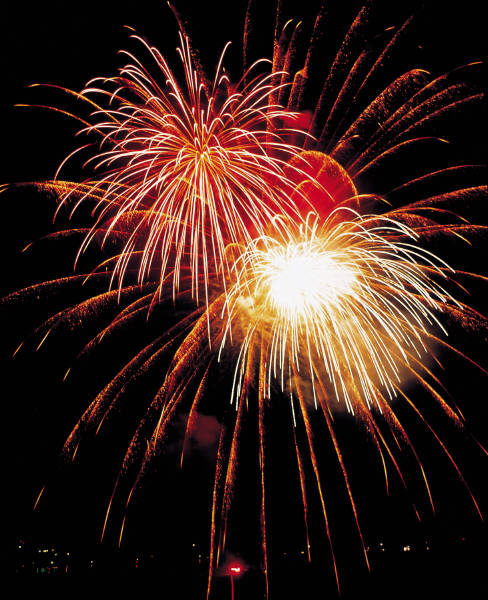 Using the double-angle formulae
Given tan(θ) = 0.5   calculate tan(2θ)
Success Criteria
you will now be tested on your ability to use these formulae 
page 100 exercise 6.06

page 101 exercise 6.07

page 102 exercise 6.08
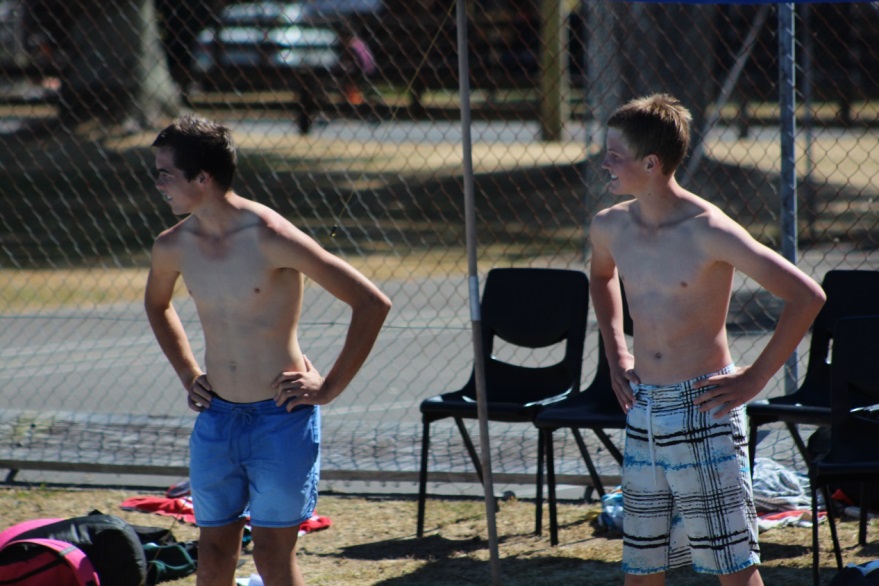 Special triangles
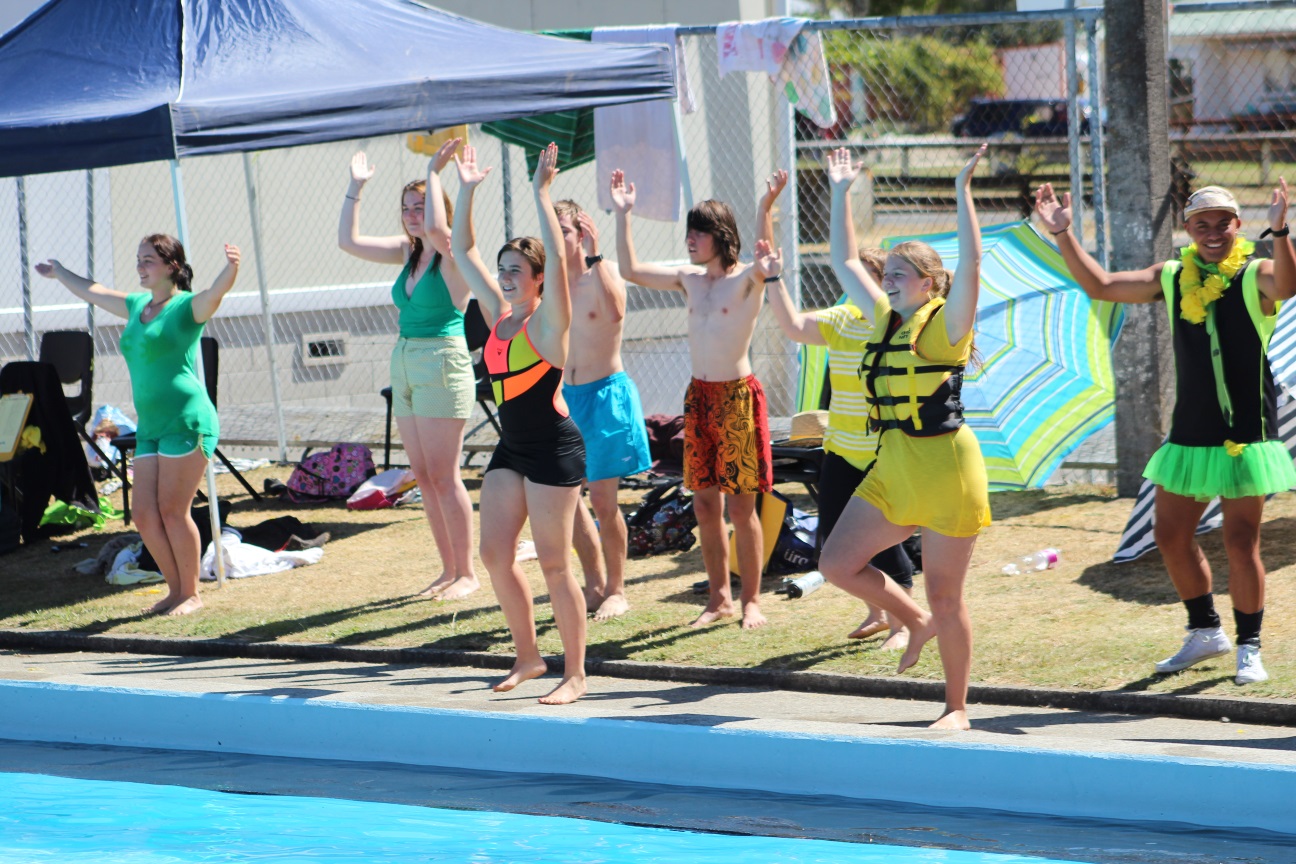 Special Triangles
Learning objectives
11/03/2014
I can use the exact values of sin, cos and tan for angles of 30° , 60° and 45° to solve problems
Equilateral Triangle
Q
2
2
R
P
S
Use the trig values from the special triangles to determine the EXACT value of sin(15°)
sin(15) =  sin(60 – 45)
Success Criteria
I can use the exact values of sin, cos and tan for angles of 30° , 60° and 45° to solve problems
page 104 exercise 6.09
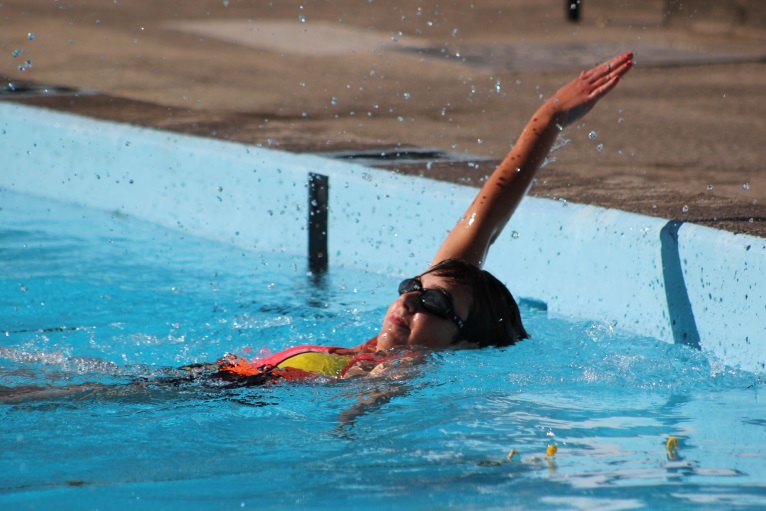 Sums and Products
Sums and Products
Learning objectives
11/03/2014
I can recognise and use the formulae that change between the product and sum of two trig functions
Success Criteria
I can recognise and use the formulae that change between the product and sum of two trig functions
page 106 exercise 6.10
page 108 exercise 6.11